How to Give your Husband What He Needs the Most
“Wives, submit yourselves unto your own husbands, as unto the Lord.…and the wife see that she reverence her husband.”
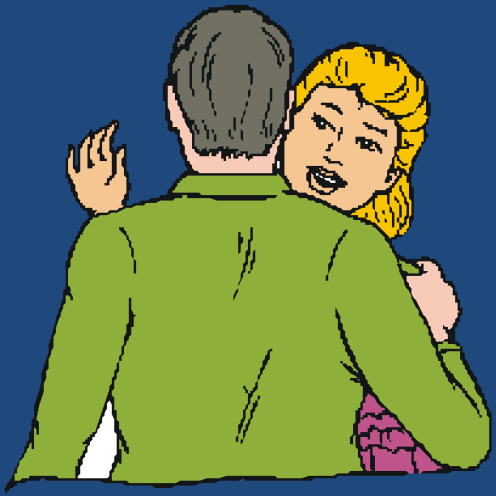 Text: Ephesians 5:22-33
Husbands are commanded to _____________ their wives –
Love
Sanctify
Cleanse
Nourish
Cherish
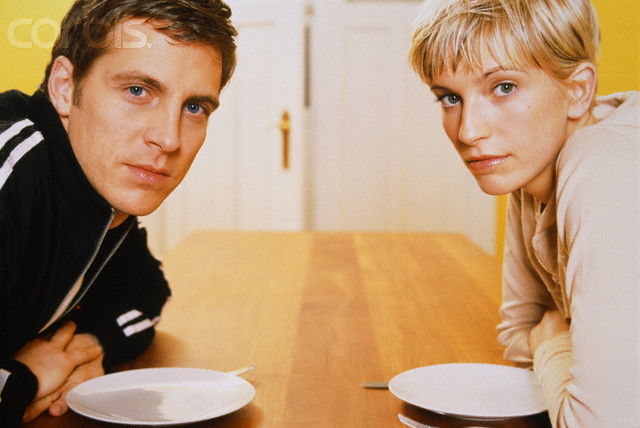 Quote: “It is only as a husband and wife understand their God given responsibilities towards each other and with purpose of heart give themselves to fulfilling these responsibilities that they will have a oneness of spirit and experience the wonderful joy of marital life.”
Wives are commanded to _____________ their husbands –
-  Submit = to be under obedience;  to be in subjection; subordinate
-  Reverence
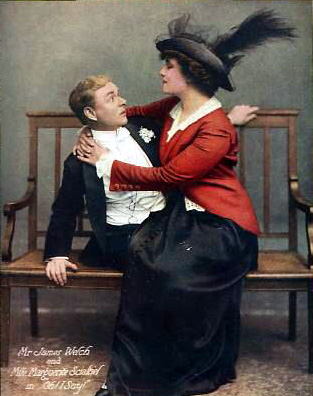 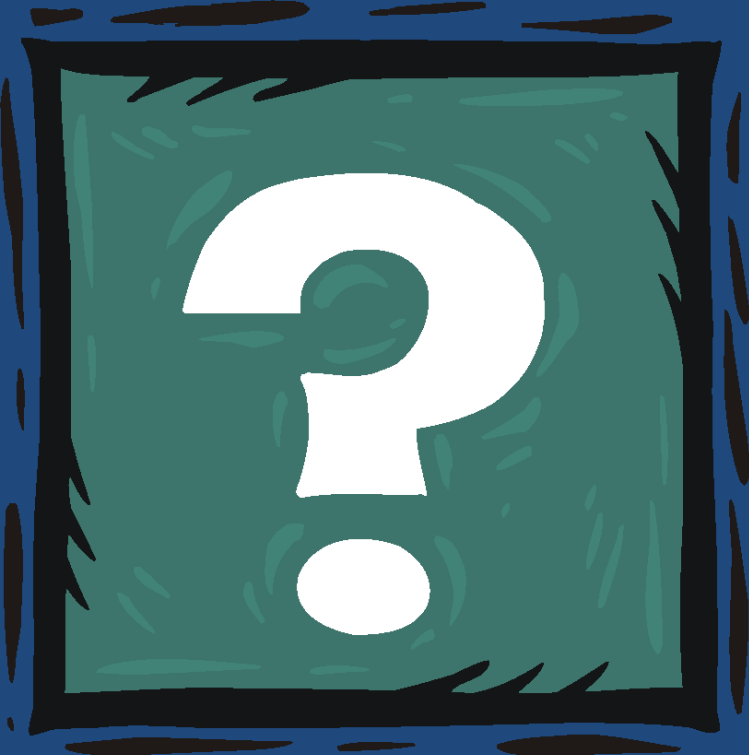 What is reverence?
How can a wife reverence her husband?
What it Means to Reverence Your Husband
Sarah and Abraham – I Peter 3:1-6

 Right actions – vs. 1
 Right attitudes – vs. 2
 Right adornment – vs. 3-4
 Right attention – vs. 5-6
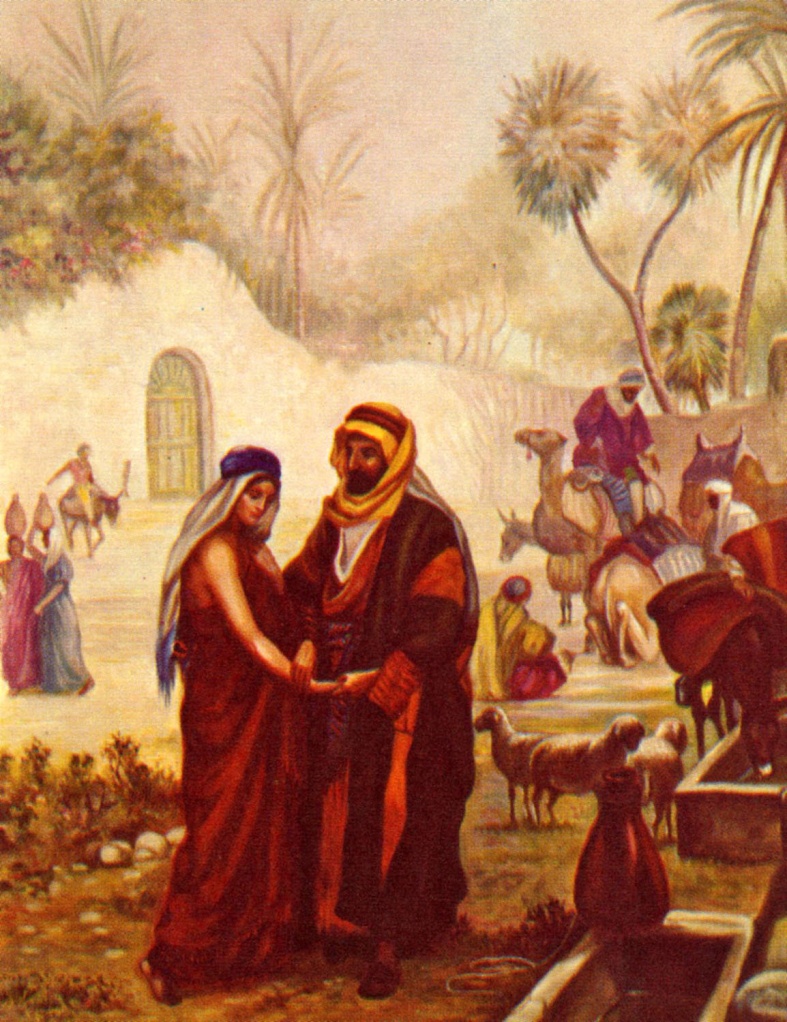 Reverence (Greek) = To feel respect for; to show deference to; to have a reverential fear.
   Reverence (English / Latin) = A feeling or attitude of deep respect, love, awe, and esteem; to regard with deep respect and affection; to honor; to give adoration.
How a Wife Destroys Her Husband’s Manliness by not Demonstrating a Reverent Spirit
By expecting him to know what protection you need – I Peter 3:7
Physical
Emotional
Spiritual

 Tell your husband how he can protect you
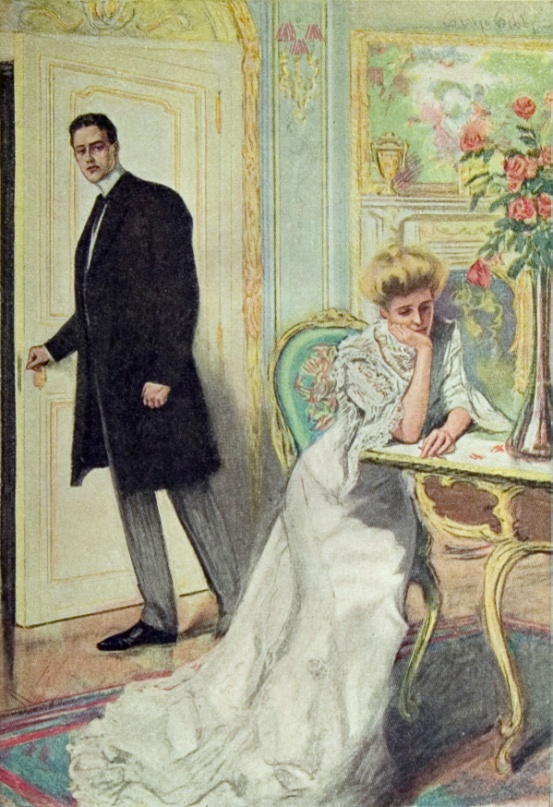 2. By being financially independent –          
    Eph. 5:22-24
 Love is killed by self-sufficiency – Deut. 8
 Whoever controls the money controls the  
     home – I Cor. 11:3
3. By showing greater loyalty to outside leadership – Matt. 19:4-6
 Pastor and church leaders
 Other men and women
 Friends and family
 Employers
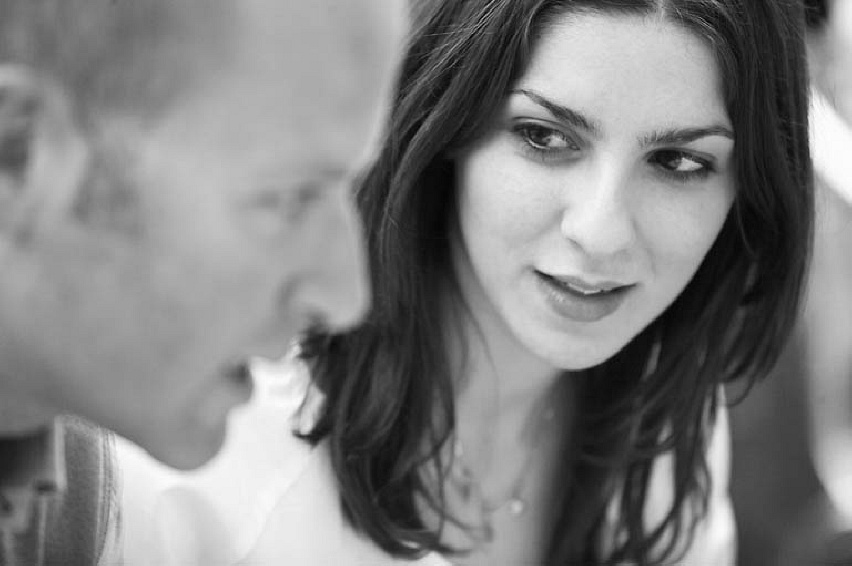 4. By resisting his decisions in your spirit  – Gen. 2:18 
A wife’s spirit can control her husband’s             ambitions.     
Reviewing his past failures destroys                              a husband’s self-worth.         
5. By taking matters into your own hands –   
When a wife intrudes into one of her husband’s responsibilities, her husband resents her -       Prov. 14:1
Do not become your husband’s conscience.
Learn how to loving and wisely make an appeal.
Give him room to fail, remaining supportive.
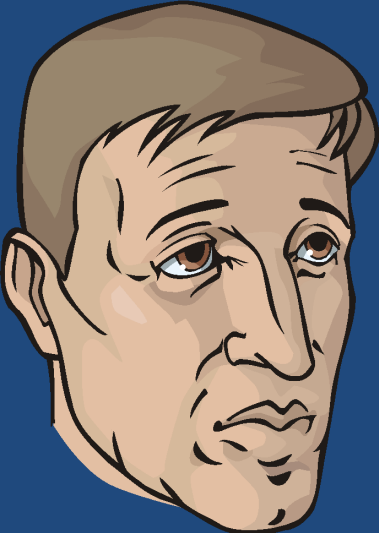 6. By resisting his physical affection – I Cor. 7:1-5
 This is the unspoken crushing of a man’s spirit.
 Meeting your husband’s physical needs is a  powerful protection to the purity of marriage –           Heb. 13:5
7. By neglecting personal neatness in appearance and dress – 
 Dress modestly and in godly                         apparel –  I Tim. 2:9-13
 Dress attractively – Prov. 31:22
 Reflect femininity in your dress and hair style –                      I Cor. 11:10-15
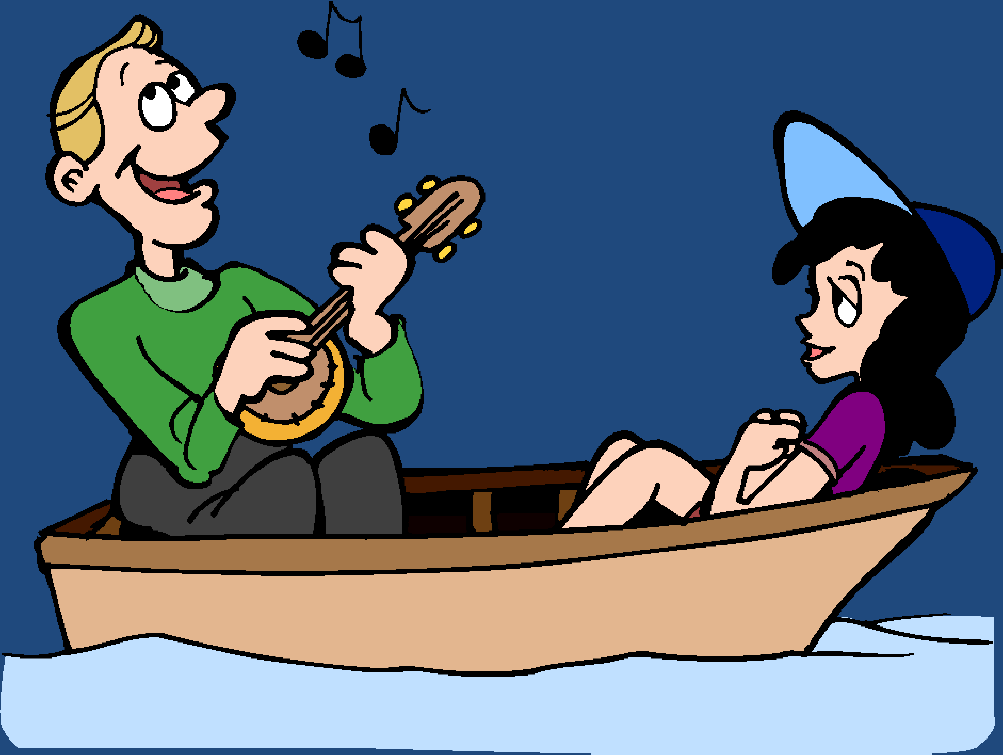 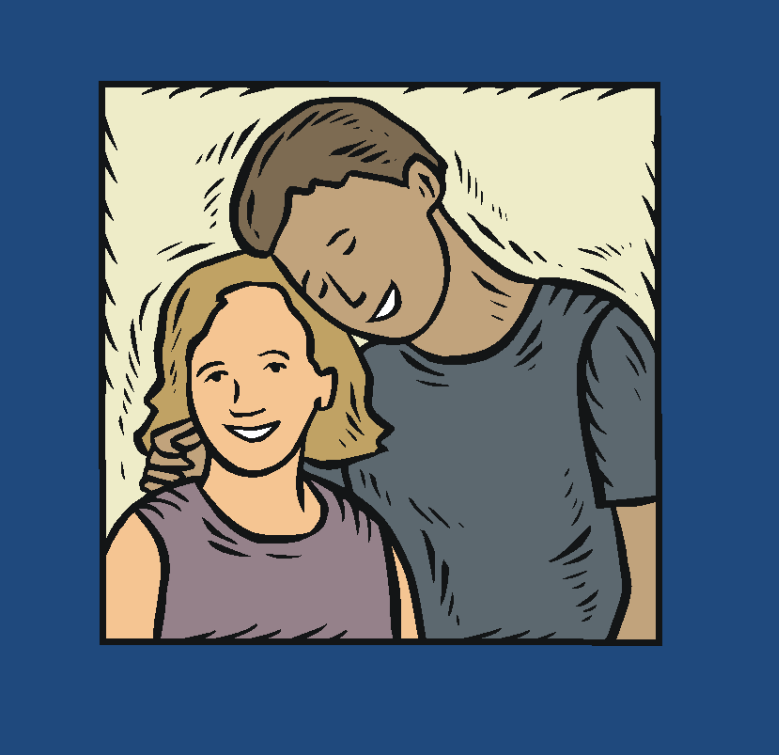 8. By resisting his attempts to protect you – Titus 2:5
 Tell your husband your sins and faults – James 5:16
 Never keep secrets from your husband
 Ask him to pray for you
 Tell him your temptations
 Explain the pressures you face
 Share your discouragements
9. By not being content with what you have –                        I Tim. 6:6
A discontented wife is a public rebuke
10. By not expressing gratefulness – Col. 3:15
The 1# reason men leave their wives for another woman is because of the other woman’s gratefulness.
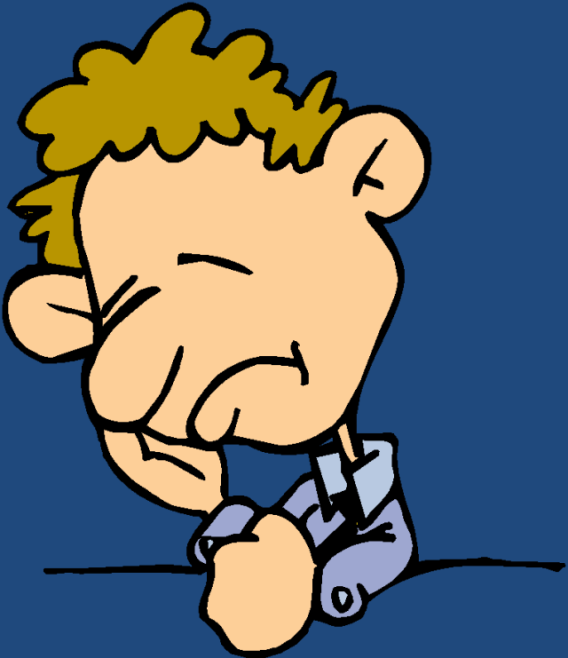 How a Wife can Develop Her Husband’s Manliness by Demonstrating a Reverent Spirit
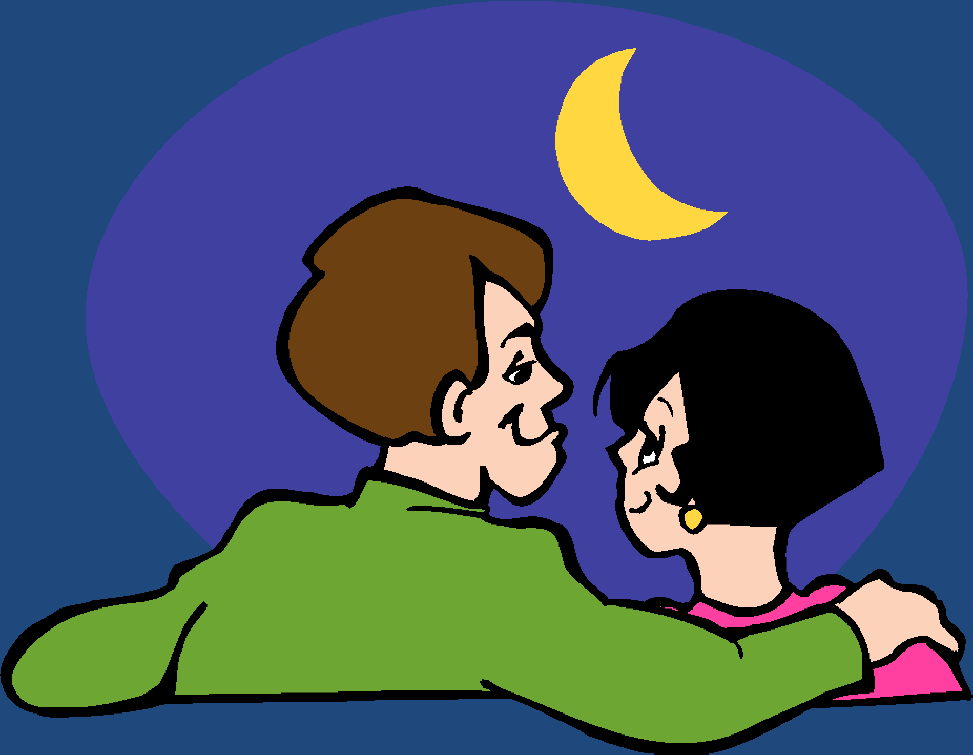 Reassurance that his authority comes from God – Gen. 3:16
Confidence that God is working through him –     Col. 3:18
Loyalty when mistakes are made and pressure increases – Eph. 5:31-33
Praise and admiration for any qualities of a church leader – I Tim. 3:2-8
5. Encouragement not to give up on God-given goals – Gen. 2:18
6. Not focusing on his faults – Phil. 4:8
7. Enthusiasm for his personal achievements –              II Cor. 9:2
8. Attentiveness when he is talking – Rom. 13:7
9. Attitude of a meek and quiet spirit – I Peter 3:1-4
10. Supportive of Biblical convictions – Eph. 4:14-15
11. Honor him in public – Eph. 4:29-32
12. Train your children to love and respect their father – Eph. 6:1-4
13. Seek his counsel – Prov. 27:9
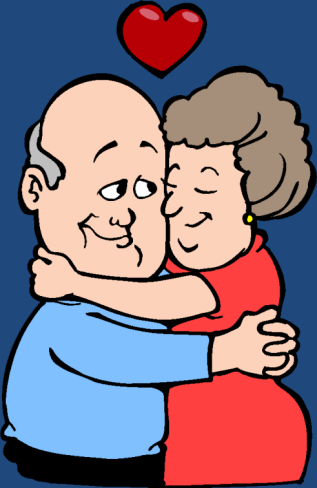 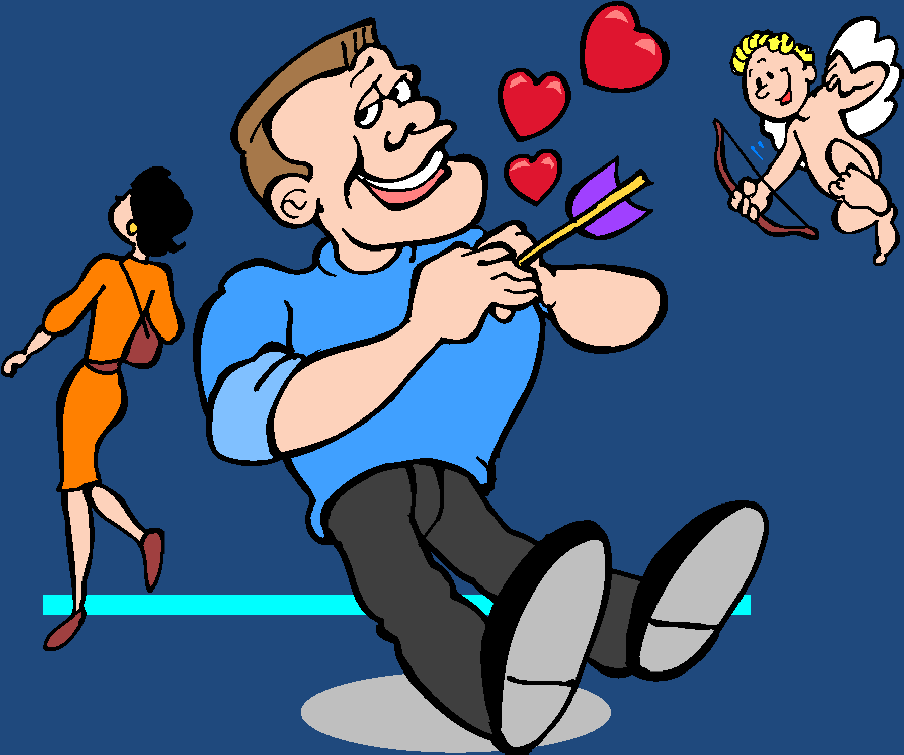 14. Be positive, not negative –   
       Prov. 21:1
15. Be humble and ask
       forgiveness when you     
       offend him or sin against    
       him  – James 4:6
16. Serve him – John 13:13-15
17. Let him know that he is   
       the most important      
       person in your life –          
       Prov. 31:10-12
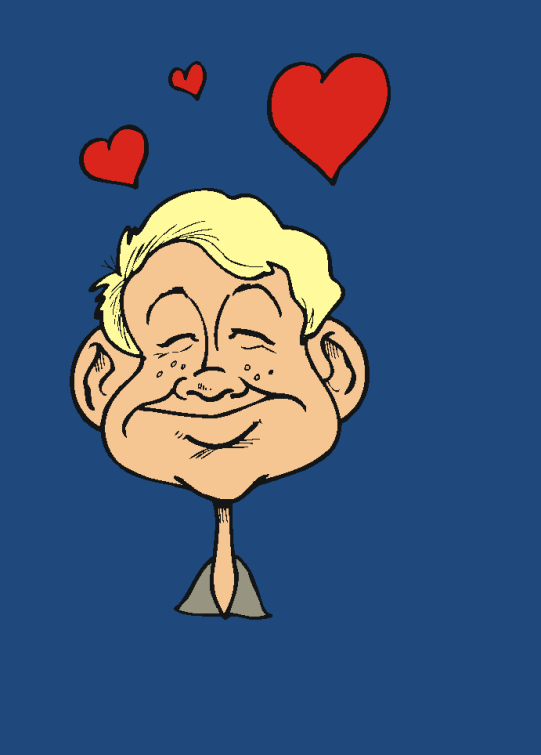